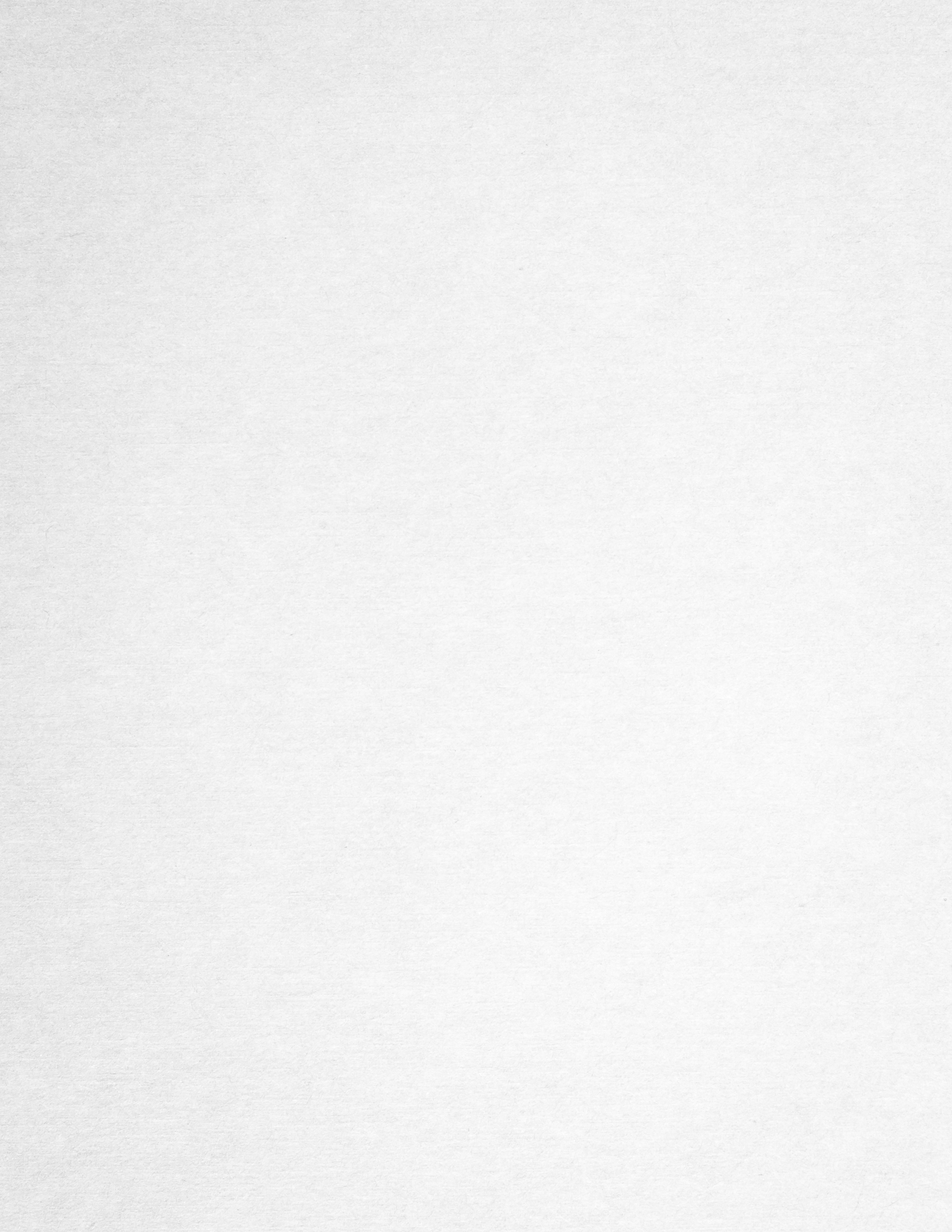 PHOTO
+57 319 4962727
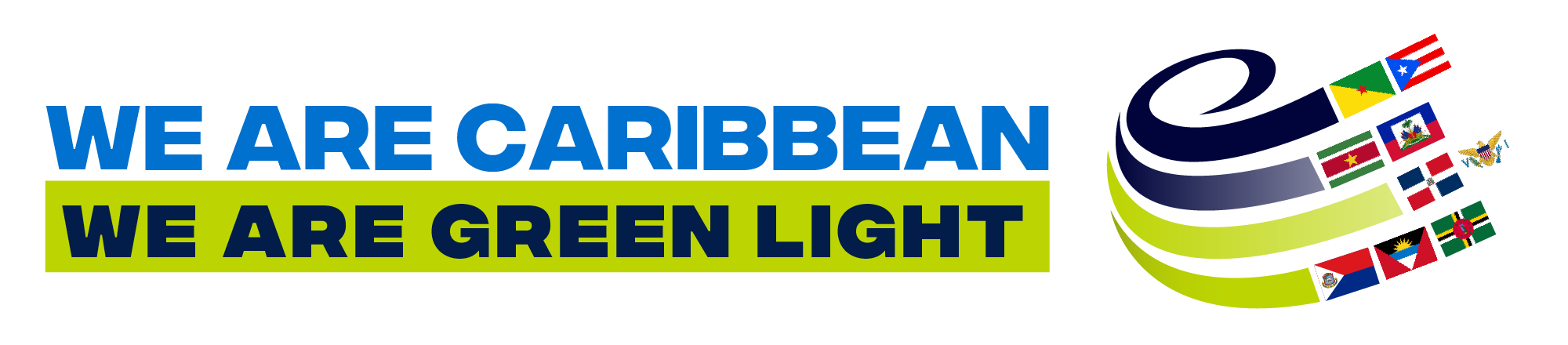 dvalle@argos.com.co
Daniela Valle
Medellín, Colombia
Caribbean Region Communications
argos.co
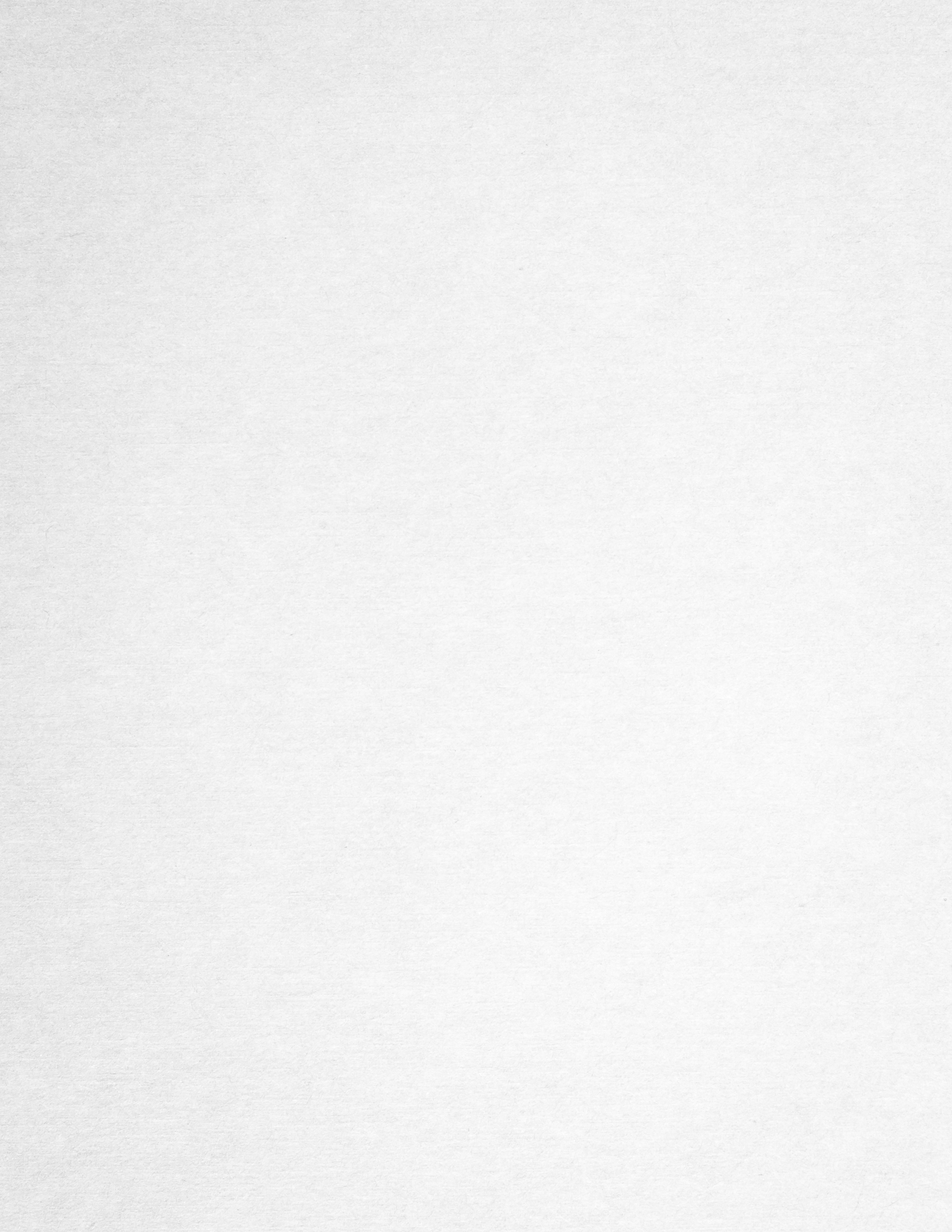 PHOTO
+57 319 4962727
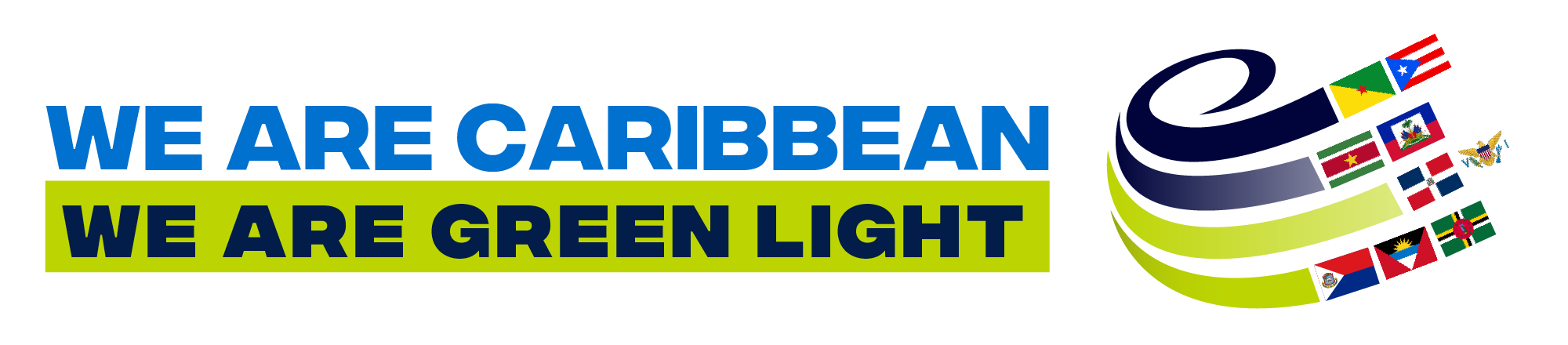 dvalle@argos.com.co
Daniela Valle
Medellín, Colombia
Caribbean Region Communications
argos.co